Σ.Α.Ε.Κ. ΣίνδουΒοηθός Νοσηλευτή Γενικής Νοσηλείας
Μαθημα: ΑιμοδοσίαΓ’ εξαμηνο
Σύστημα RhesusΙστορία
Το 1939 οι Levin και Stetson παρουσίασαν την περίπτωση μιας γυναίκας που είχε γεννήσει νεκρό νεογνό από αιμολυτική νόσο, καθώς και η ίδια εμφάνισε έντονη αιμόλυση όταν μεταγγίστηκε με το αίμα του συζύγου της.
Παρόλο που ο ορός της προκαλούσε in vitro συγκόλληση στο 80% των ερυθρών 104 ατόμων με τους οποίους ήταν συμβατή στο σύστημα ABO, στη συνέχεια βρέθηκε ένα αντιγόνο το οποίο δημιούργησε όλα αυτά και δεν άνηκε στο σύστημα ABO.
Η ερμηνεία που δόθηκε ήταν πως το έμβρυο κληρονόμησε από το πατέρα του κάποιο αντιγόνο που δεν περιλαμβάνονταν στα αντιγόνα της μητέρας, αυτό προκάλεσε ευαισθητοποίηση της μητέρας και παραγωγή των αντίστοιχων αντισωμάτων εναντίον του συγκεκριμένου αντιγόνου. Μόλις μεταγγίστηκε με το αίμα του συζύγου της ήρθαν σε επαφή τα αντιγόνα με τα αντίστοιχα αντισώματα και προκάλεσαν αιμόλυση.
Σύστημα RhesusΙστορία
Το 1940 οι Wiener και Landsteiner χορηγούν σε κουνέλια και ινδικά χοιρίδια αίμα από πίθηκο Macacus Rhesus και ανοσοποιώντας τα προκαλούν παραγωγή αντισωμάτων. Τα παραγόμενα αντισώματα ονομάζονται αντι-Rhesus και συγκολλούν εκτός από τα ερυθρά του πιθήκου και στο 85% των ερυθρών του λευκού πληθυσμού της Ν.Υ. Τα ερυθρά των ανθρώπων που συγκολλούσε ο αντι-Rhesus ορός ονομάστηκαν ως Rhesus θετικά ενώ τα υπόλοιπα που δεν συγκολλούσαν ως Rhesus αρνητικά.
Επίσης το 1941 μέτα από μια εμπεριστατωμένη μελέτη που δημοσίευσαν αποφάνθηκαν ότι το 85% των ανθρώπων που ανήκουν στη λευκή φυλή φέρου το αντιγόνο Rhesus
Αντιγόνα του συστήματος Rhesus
Το σύστημα Rhesus είναι το πολυπλοκότερο απ’όλα τα συστήματα ομάδων αίματος, είναι κεφαλαιώδους σημασίας και κατατάσσεται δεύτερο μετά το σύστημα ΑΒΟ.
Αποτελείται από ένα μεγάλο αριθμό αντιγόνων που ξεπερνά τα 40. Τα σπουδαιότερα είναι πέντε: D,C,c,E και e.
Το αντιγόνο D είναι το βασικότερο απ’όλα τα αντιγόνα του συστήματος Rhesus και ανάλογα με την παρουσία του ή την απουσία του κατατάσσεται ένα άτομο σε Rhesus θετικό (Rh+) ή Rhesus αρνητικό (Rh-) αντίστοιχα. Έχει πολύ έντονη αντιγονική δράση και γι’αυτό ελέγχεται η συμβατότητα σε όλες τις μεταγγίσεις αίματος
Αντιγόνα του συστήματοσ Rhesus
Τα υπόλοιπα αντιγόνα C,c,E,e, υπάρχουν στο αίμα κάθε ανθρώπου δύο από κάθε ζεύγος δηλαδή CC,Cc ή cc και EE, Ee ή ee. H έλλειψη του ενός από τα αντιγόνα του ζεύγους σημαίνει διπλή παρουσία σημαίνει τη διπλή παρουσία του άλλου. Δηλαδή έλλειψη του C σημαίνει παρουσία cc και αντίστροφα έλλειψη του c σημαίνει παρουσία του CC, το ίδιο συμβαίνει και με το ζεύγος Ee.
Παραλλαγέσ αντιγόνωνΦαινότυπος Du
Σε ένα πολύ μικρό αριθμό ανθρώπων παρατηρείται το φαινόμενο να εμφανίζονται ως Rh- ( απουσία αντιγόνου D) όταν γίνεται έλεγχος ομάδας στη πλάκα ενώ με λεπτομερέστερο έλεγχο στο σωληνάριο να παρουσιάζονται ως Rh+ (παρουσία αντιγόνου D). Τότε λέμε ότι οι άνθρωποι έχουν αντιγόνο Du.
Αυτό μπορεί να εξηγηθεί με δύο τρόπους 
Η ερυθροκυτταρική μεμβράνη φέρει μειωμένο αριθμό αντιγόνων D και γι’αυτό έχουν μειωμένη δράση (φαινότυπος Dw)
Η ερυθροκυτταρική φέρει φυσιολογικό αριθμό αντιγόνων αλλά για άγνωστη αιτία εμφανίζουν ποιοτική ανωμαλία που τους προκαλεί προβληματική αντιγονική δράση ( φαινότυπος D-partial)
Οι άνθρωπο με αντιγόνο Du αποτελούν το 5% του πληθυσμού στην Ευρώπη και το 30% στις Η.Π.Α.
Τα άτομα αυτά σαν αιμοδότες τα θεωρούμε Rh+ αλλά αν χρειαστεί να μεταγγιστούν τους χορηγείται αίμα Rh-
Παραλλαγέσ αντιγόνων
Φαινότυπος Rhnull : απουσιάζουν και τα πέντε αντιγόνα (D, C, c, E,e). Υπάρχει ένα υπολειπόμενο γονίδιο (r) που σε φυσιολογικές συνθήκες δεν εκφράζεται. Όταν όμως βρεθεί σε ομόζυγη μορφή r/r τότε προκαλεί  αναστολή στη δράση γονιδίων του συστήματος Rhesus  με αποτέλεσμα να μην παράγονται  τα αντίστοιχα αντιγόνα.
Φαινότυπος D-- : απουσιάζουν τα αντιγόνα C,c, E,e και αυτό συμβαίνει επειδή το αντιγόνο D καταλαμβάνει πολύ περισσότερες θέσεις πάνω στη κυτταρική μεμβράνη,από αυτές που του αναλογούν και δεν αφήνει τον χώρο στα υπόλοιπα αντιγόνα C,c, E,e
Αντι-Rhesus αντισώματαΜηχανισμοί ευαισθητοποίησησ
Τα αντι-Rhesus αντισώματα είναι άνοσα αντισώματα. Δημιουργούνται μετά από άνοση αντίδραση. Είναι ΙgG ανοσοσφαιρίνες και δεν ενεργοποιούν το συμπλήρωμα Ανιχνευονται in vitro σε σωληνάριο κατόπιν προσθήκης αντισφαιρινικού ορού. Η ευαισθητοποίηση μπορεί να συμβεί  είτε μετά από ασύμβατη μετάγγιση , είτε κατά την εγκυμοσύνη.
Κατά την μετάγγιση , εάν ένας άνθρωπος Rh- (απουσία αντι-D αντισώματος) μεταγγιστεί με αίμα Rh+ ο οργανισμός του θα αναγνωρίσει το αντιγόνο D σαν ξένο και θα δημιουργήσει αντι-D αντισώματα για να εξουδετερώσουν το αντιγόνο. Στην περίπτωση που μεταγγιστεί ξανά με Rh+ , θα πυροδοτηθεί αναμνηστική αντίδραση και αύξηση των αντισωμάτων στον ορό και τα φαινόμενα που θα ακολουθήσουν θα είναι πιο έντονα.
Αντι-Rhesus αντισώματαΜηχανισμοί ευαισθητοποίησησ
Κατά τη εγκυμοσύνη: μια μητέρα με Rh- αίμα κυοφορεί έμβρυο με Rh+. Κατά τη γέννα, λόγω τραυματισμών των αγγείων του πλακούντα,  μπορούν να περάσουν ερυθρά αιμοσφαίρια του παιδιού στο κυκλοφορικό σύστημα της μητέρας. Τα λευκά αιμοσφαίρια της μητέρας αναγνωρίζουν τα ξένα ερυθρά και τα καταστρέφουν και παράγονται αντισώματα που θα συνδέονται και θα αντιδρούν με τα ξένα αντιγόνα. Έτσι η μητέρα φέρει αντι-Rhesus αντισώματα. Αν ξανά μείνει έγκυος και το έμβρυο είναι Rh+ τα αντισώματα της μητέρας θα εισέλθουν στο κυκλοφορικό σύστημα του εμβρύου, μέσω του πλακούντα, θα αναγνωρίσουν τα ερυθρά αιμοσφαίρια του εμβρύου σαν ξένα και θα τα καταστρέψουν. Το φαινόμενο αυτό μπορεί να επιφέρει ακόμα και το θάνατο στο έμβρυο και ονομάζεται « Αιμολυτική Νόσος του Νεογνού» (ΑΝΝ)
Άλλα αντιγονικά συστήματα
Σύστημα Kell: το τρίτο  σε σπουδαιότητα σύστημα ομάδων αίματος. Το απαρτίζουν 20 αντιγόνα με κυριότερα τα Κ(Kell) και τα k (Celano). H συχνότητα του Κ αντιγόνου είναι 9% στη λευκή φυλή και έχει την δυνατότητα  να προκαλέσει Αιμολυτική Νόσου του Νεογνού
Σύστημα MNSs
Σύστημα Kidd
Σύστημα Lutheran
Σύστημα Lewis
Σύστημα Li
Σύστημα P
Σύστημα Xg
Τεχνική προσδιορισμού αντιγόνου Dσε αντικειμενοφόρο πλάκα
Θέλουμε να ελέγξουμε αν ένα άτομο έχει το αντιγόνο D στα ερυθρά του
Δείγμα: εναιώρημα 20-25% ερυθροκυτάρων 
Αντιδραστήρια: Αντι-D ορός
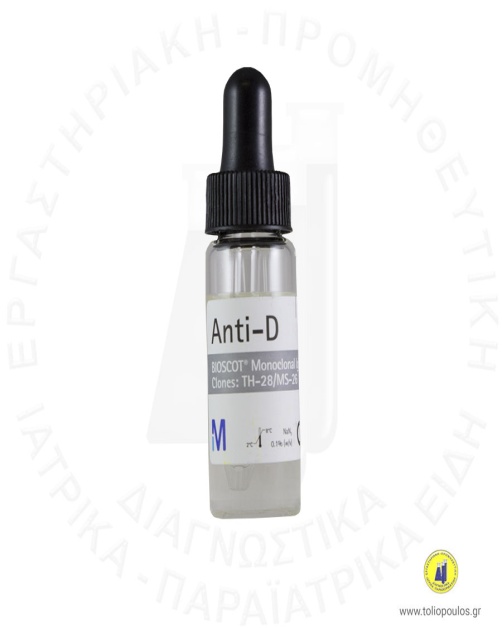 Τεχνική προσδιορισμού αντιγόνου Dσε αντικειμενοφόρο πλάκα
Όργανα και σκεύη: 
Διαφανοσκόπιο-ρεζοσκόπιο
Γάντια
Πλαστικοποιημένο χαρτοσέντονο
Αντικειμενοφόρες πλάκες
Σιφώνιο Pasteur
Ξύλινο ραβδάκι ή πλαστικό τριχοειδές
Διάλυμα χλώρινης
Τεχνική προσδιορισμού αντιγόνου Dσε αντικειμενοφόρο πλάκα
Πορεία τεχνικής 
Απλώνουμε ένα χαρτοσέντονο και συγκεντρώνουμε τα υλικά 
Τοποθετούμε μια σταγόνα αντι-D ορού επάνω σε μια αντικειμενοφόρο πλάκα ( η θερμοκρασία αντίδραση –ένωσης του D αντιγόνου με με τον αντι-D ορό πρέπει να είναι 37οC)
Προσθέτομε μια σταγόνα από το δείγμα
Αναμιγνύουμε τις δύο σταγόνες 
Ανασηκώνουμε την πλάκα και ανακινούμε με κυκλικές κινήσεις. Η συγκόλληση εφόσον δημιουργηθεί θα γίνει με των σχηματισμών κροκίδων σε χρονικό διάστημα 2 λεπτών
Επειβεβαιώνουμε τη συγκόλληση παρατηρώντας επάνω σε ρεζοσκόπιο θερμοκρασίας 37-40οC
Τεχνική προσδιορισμού αντιγόνου Dσε αντικειμενοφόρο πλάκα
Αποτελέσματα:
Θετικό: έγινε συγκόλληση, η οποία φαίνεται με τον σχηματισμό κροκίδων. Η δημιουργία συγκόλλησης σημαίνει ότι υπάρχει το αντιγόνο D στα ερυθρά κύτταρα οπότε το άτομο χαρακτηρίζεται ως Rhesus θετικό 
Αρνητικο: δεν έγινε συγκόλληση γι αυτό δεν σχηματίστηκαν κροκίδες. Αυτό μπορεί να σημαίνει ότι:
Μπορεί να απουσιάζει το αντιγόνο  D και το άτομο χαρακτηρίζεται ως Rhesus αρνητικό
Είτε πρόκειται για το αντιγόνο Du που δύσκολα αντιδρά με τον αντι-ορό. Επιβάλλεται να ακολουθήσει ειδική ανίχνευση του αντιγόνου Du  
Αν υπάρχουν αμφιβολίες κατά την αξιολόγηση των αποτελεσμάτων , θα γίνει επιβεβαίωση με την τεχνική σε δοκιμαστικό σωληνάριο.
Τεχνική προσδιορισμού αντιγόνου D σε δοκιμαστικό σωληνάριο
Δείγμα: εναιώρημα 2-5% ερυθροκυττάρων
Αντιδραστήρια: αντι-D ορός
Όργανα- σκεύη:
Φυγόκεντρος
Διαφανοσκόπιο
Χρονόμετρο
Γάντια
Δοκιμαστικά σωληνάρια
Στατώ δοκιμαστικών σωληναρίων
Σιφώνια Pasteur
Αντικειμενοφόρος πλάκα
Διάλυμα χλωρίνης
Τεχνική προσδιορισμού αντιγόνου D σε δοκιμαστικό σωληνάριο
Πορεία τεχνικής
Σημειώνουμε τα στοιχεία του εξεταζόμενου και την ένδειξη D σε ένα σωληνάριο
Βάζουμε με σιφώνιο Pasteur μία σταγόνα από τα συμπυκνωμένα ερυθρά στη βάση του σωληναρίου
Προσθέτουμε μία σταγόνα αντι-D 
Ανακινούμε με ελαφρές κινήσεις
Φυγοκεντρούμε στις 1000 στροφές/ λεπτό για 15-30
Ανακινούμε το περιεχόμενο του σωληναρίου με απαλά χτυπήματα στο εσωτερικό της παλάμης
Παρατηρούμε για τη δημιουργία ή μη συγκόλλησης
Αν υπάρχει αμφιβολία  μεταφέρουμε μια σταγόνα σε αντικειμενοφόρο πλάκα και παρατηρούμε στο διαφανοσκόπιο θερμοκρασίας 40οC  τη δημιουργία ή μη συγκόλλησης μέσα σε διάστημα 3 λεπτων.
Αποτελέσματα: η ερμηνεία των αποτελεσμάτων είναι ίδια με την διαδικασία σε πλάκα